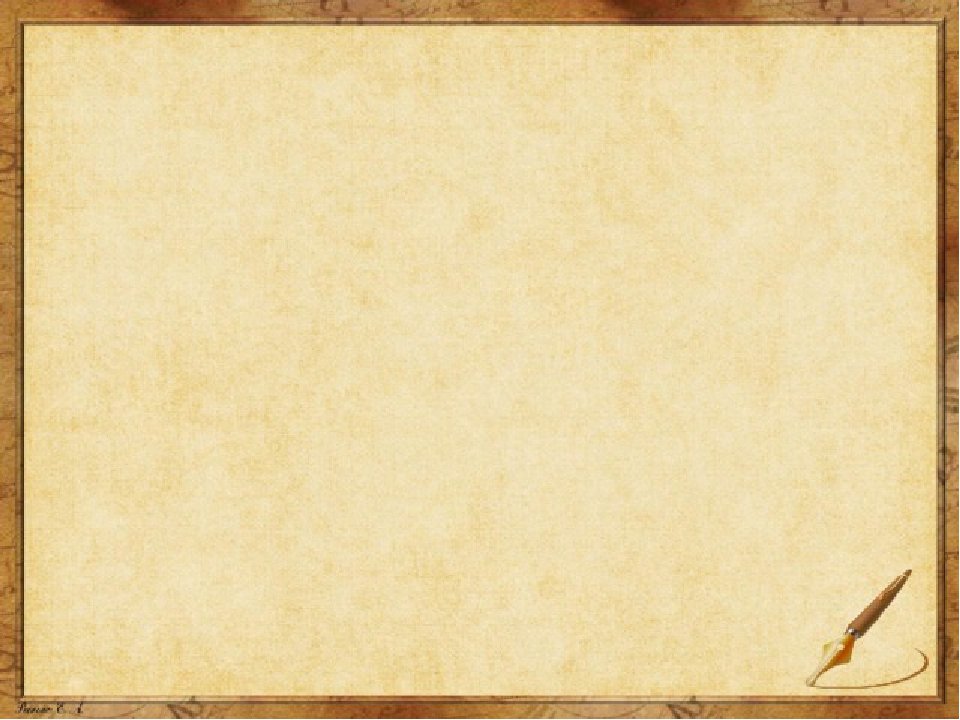 7 класс.
Урок русского языка.
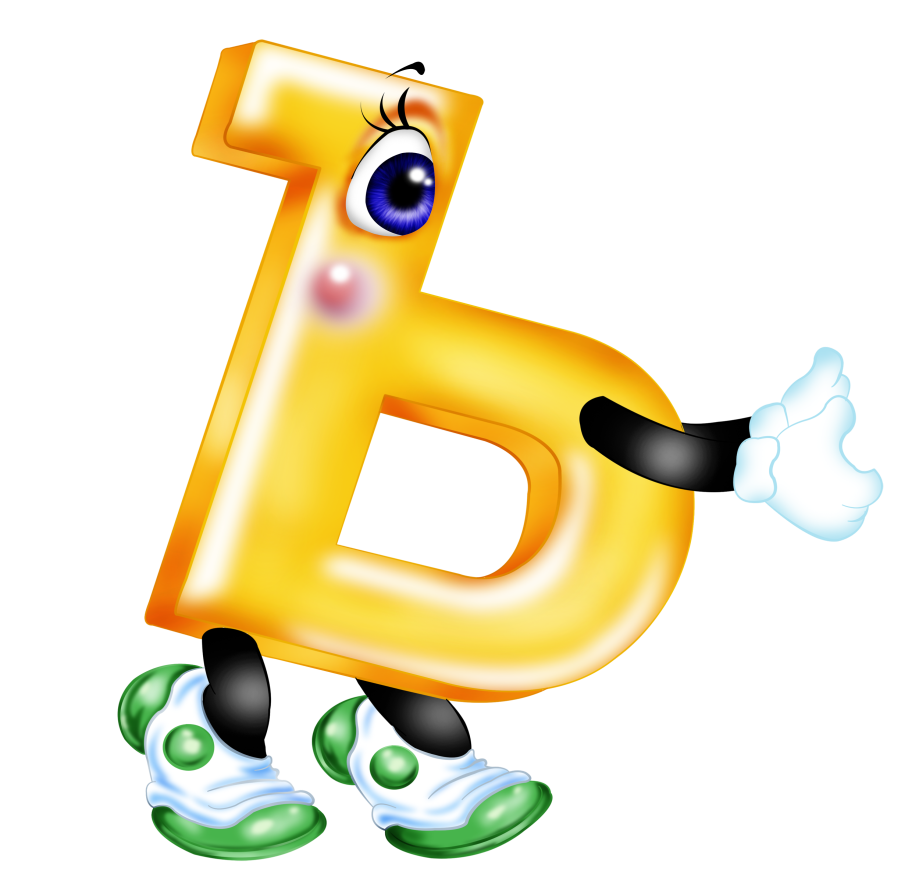 Курбанова Инна Дмитриевна
Государственное бюджетное учреждение  Калининградской области общеобразовательная организация для обучающихся, воспитанников с ограниченными возможностями здоровья 
«Школа – интернат № 1»
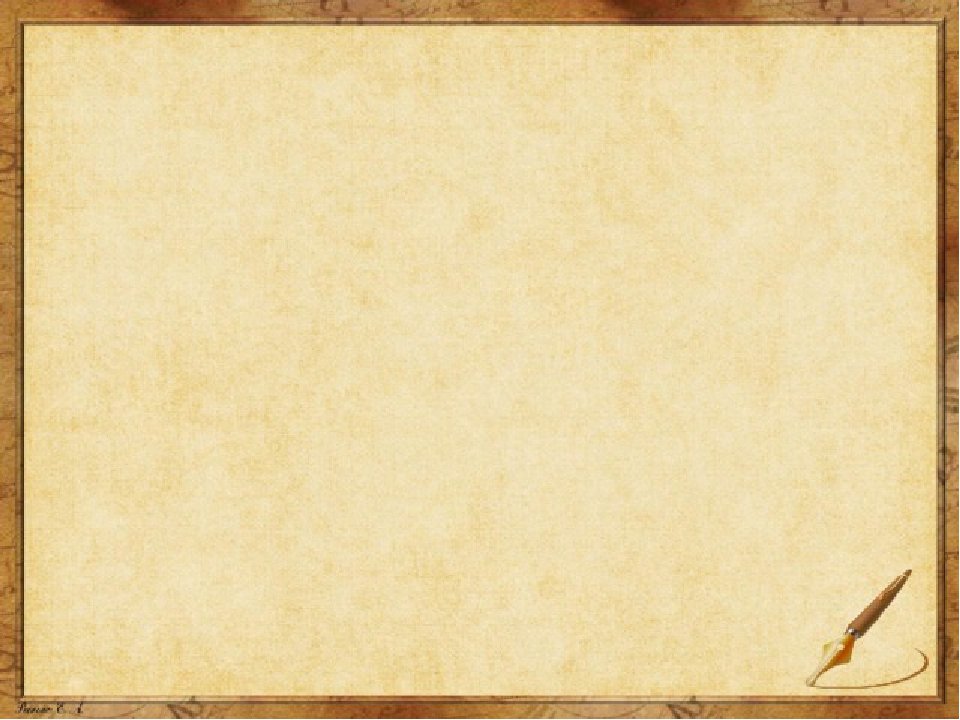 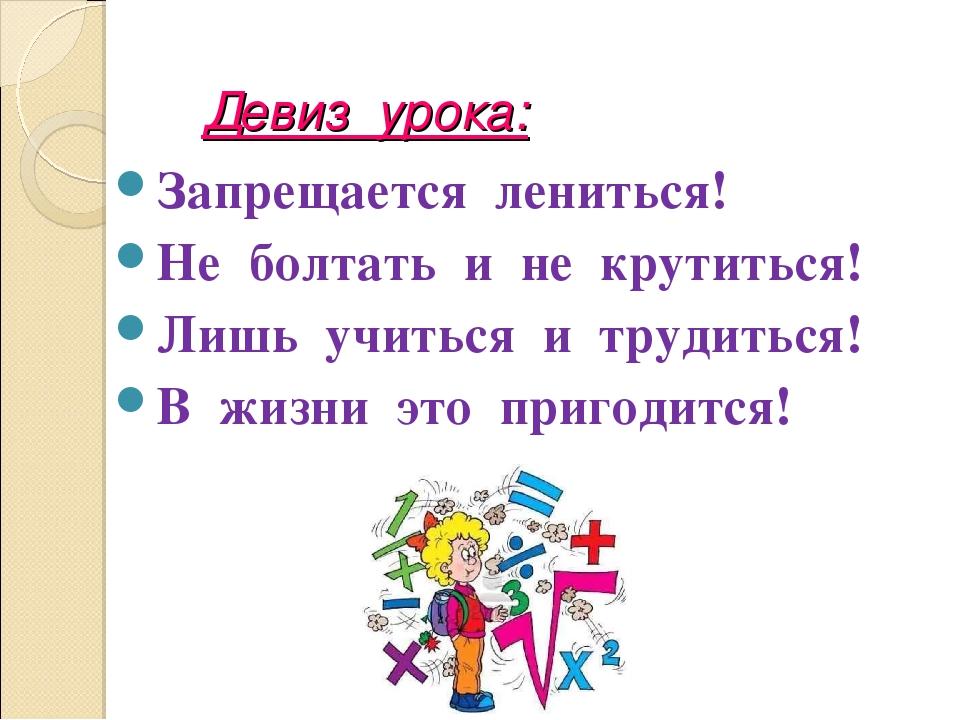 крутиться
лениться,
болтать,
учиться
пригодится
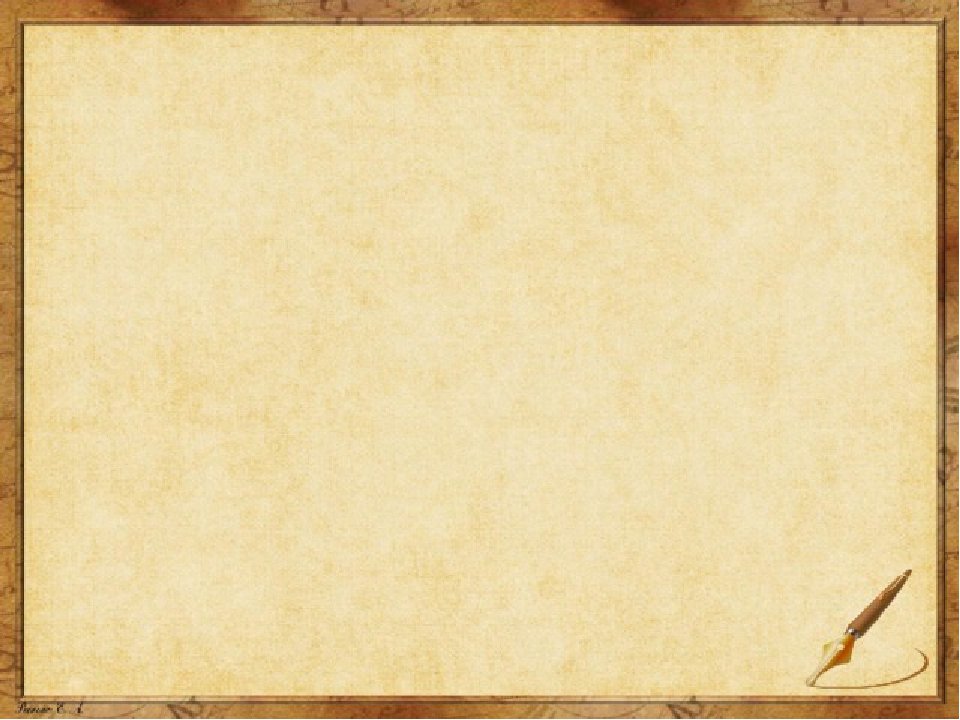 Загадка:
Этот знак живёт в подъезде,
В объявленье и на съезде.
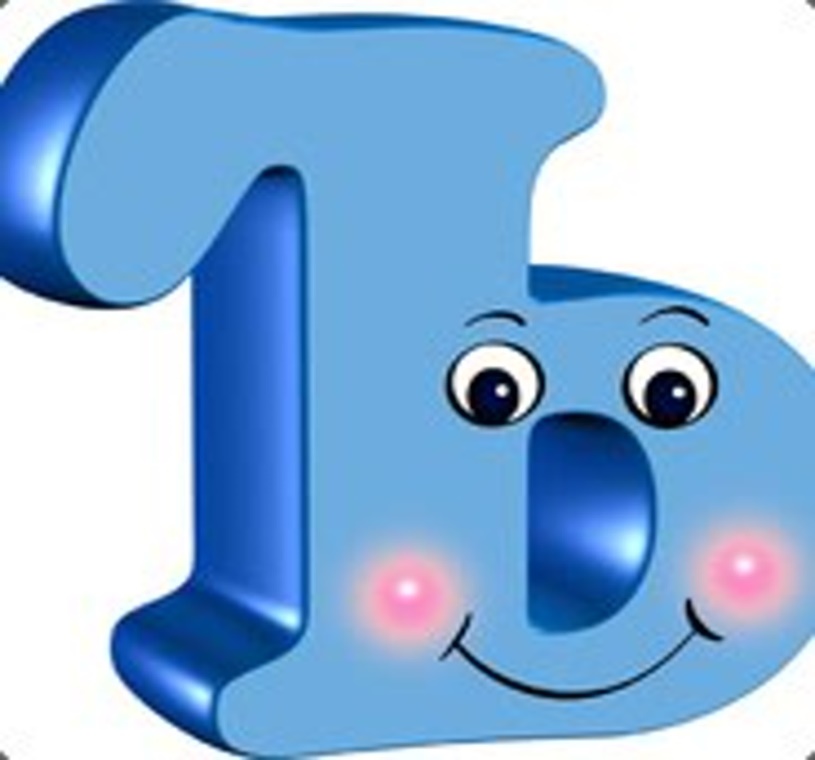 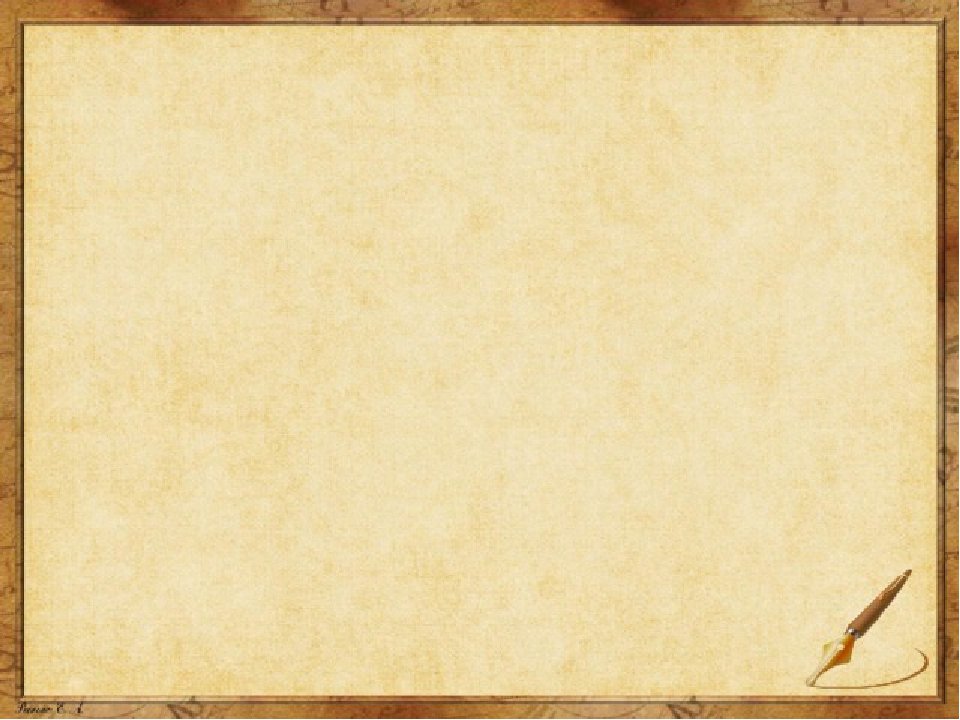 А) 6 «золотых» правил русского языка:
1.Пишу красиво, чисто, аккуратно, грамотно; 
2.Начало предложения пишу с большой буквы, в конце предложения ставлю знак препинания; 
3.Переношу с одной строки на другую по слогам; 
4.Помню о красной строке; 
5.Пишу, проговаривая себе по слогам;
6. Умей слушать других.
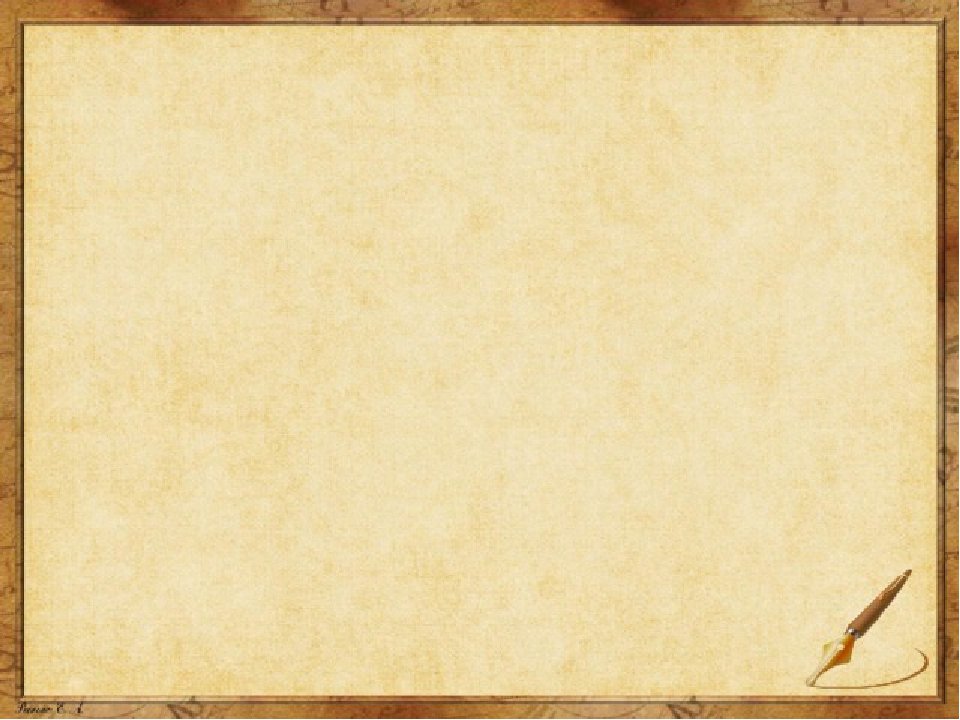 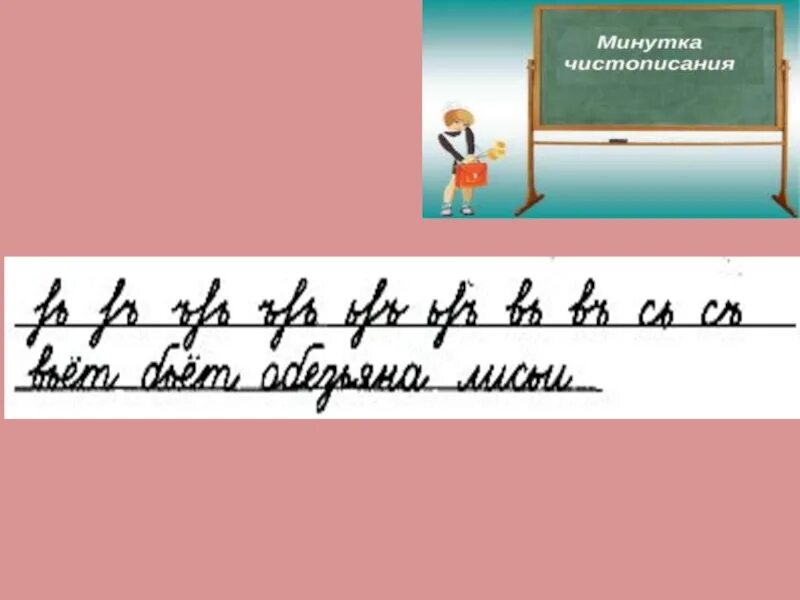 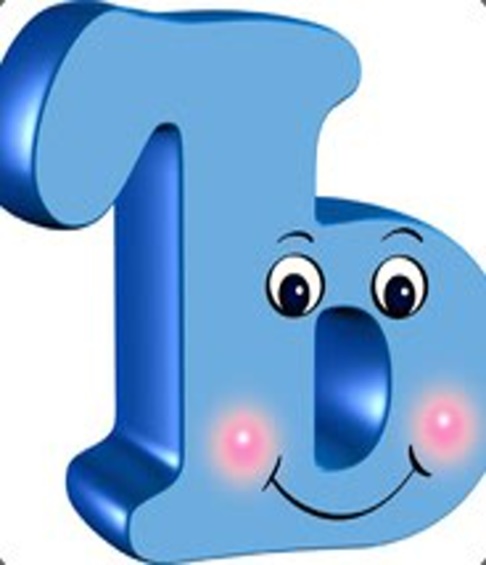 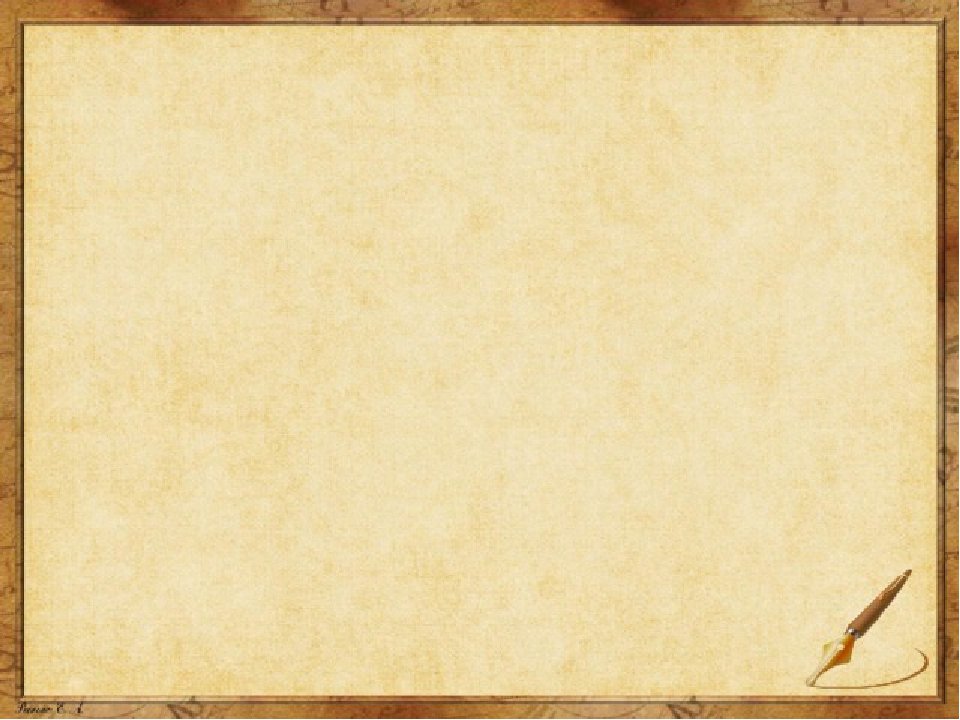 а
саша, завтр. к, с. ела, свой
ъ
Саша съела свой завтрак.
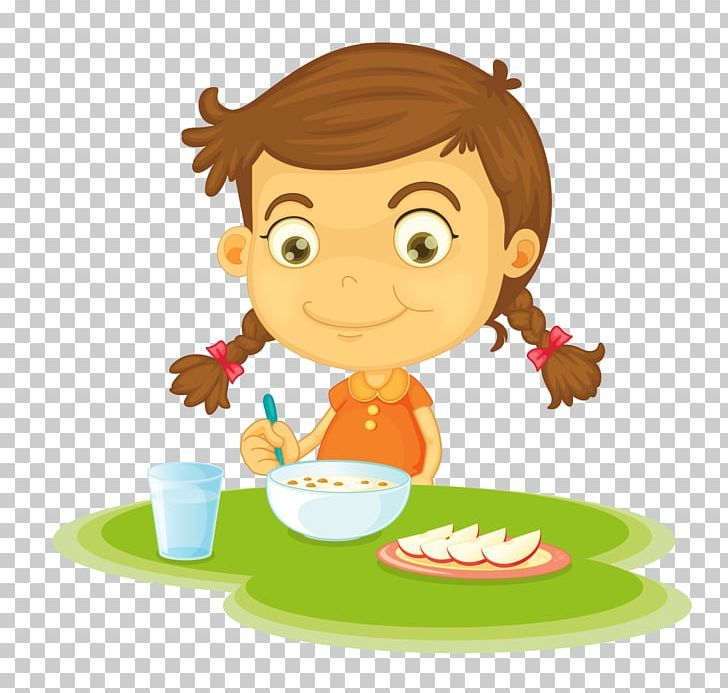 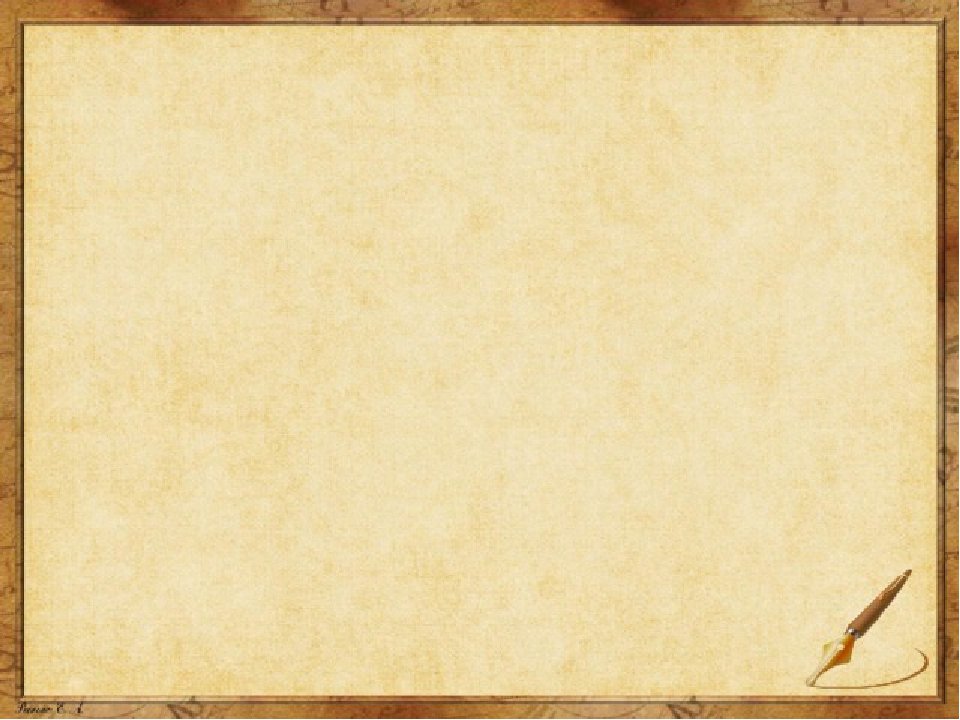 А) Запишите слова, выдели приставку, подчеркни последнюю букву в приставке и первую букву в корне.
 
 
Съёмный, подъёмник, объём.
Съездил, подъезд, объездил.
Объявился, объяснил.
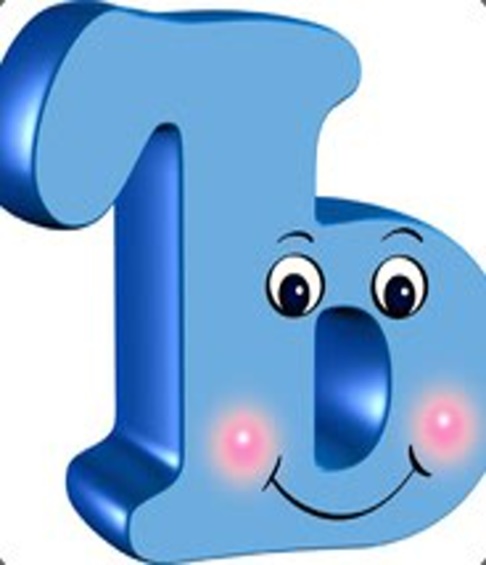 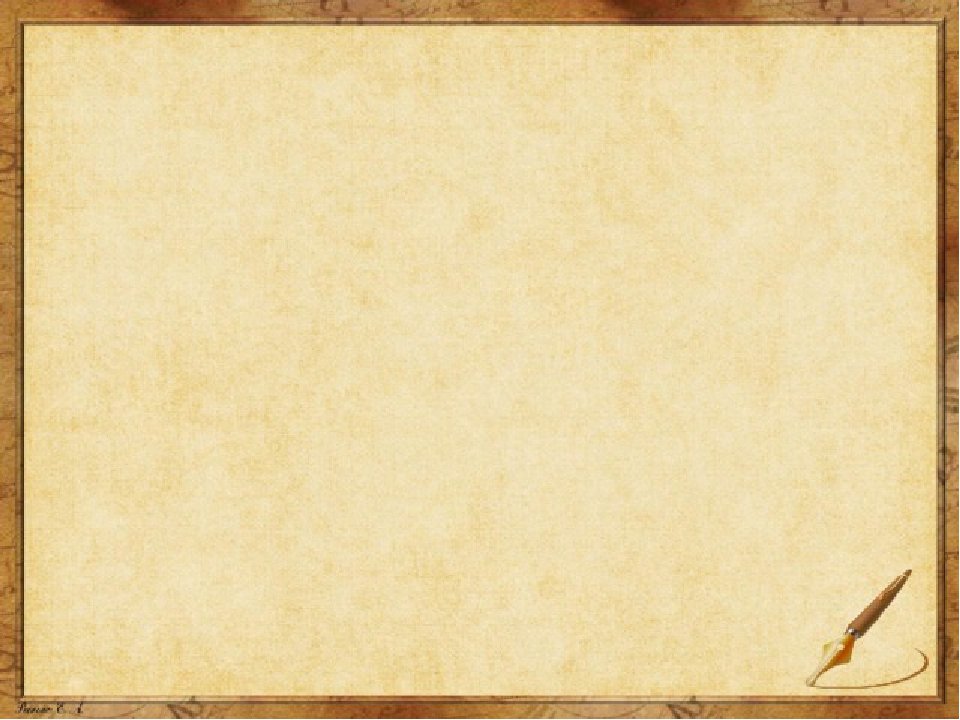 Физминутка:
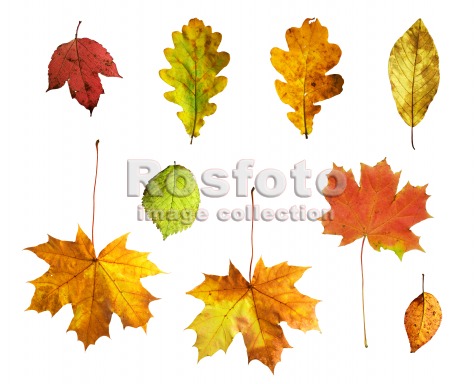 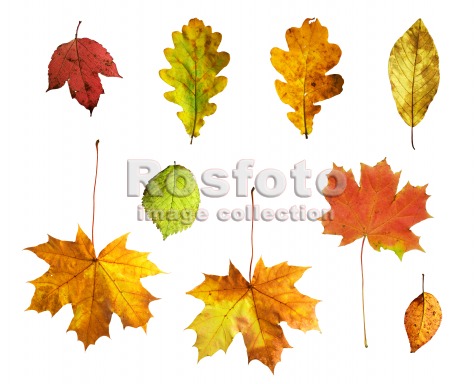 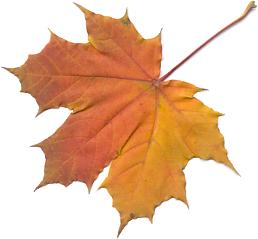 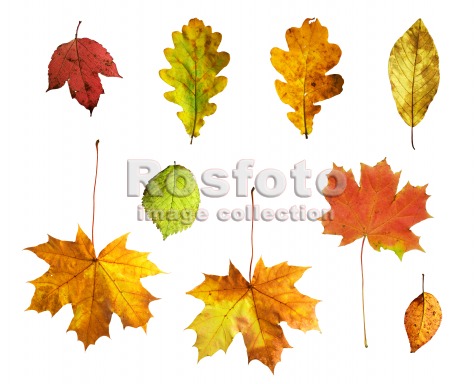 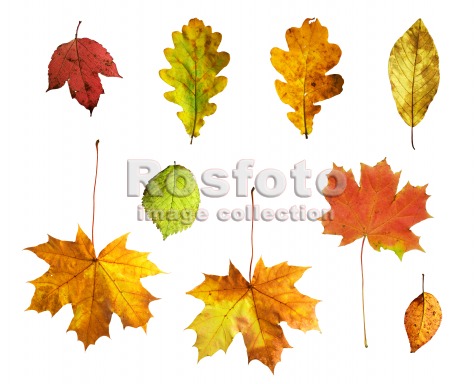 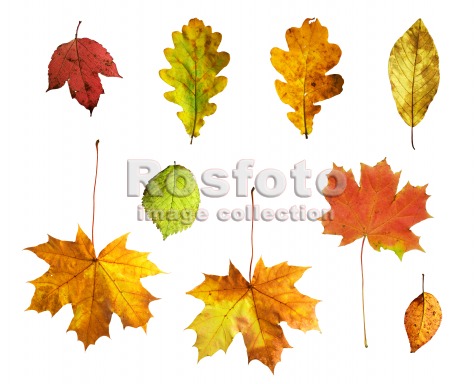 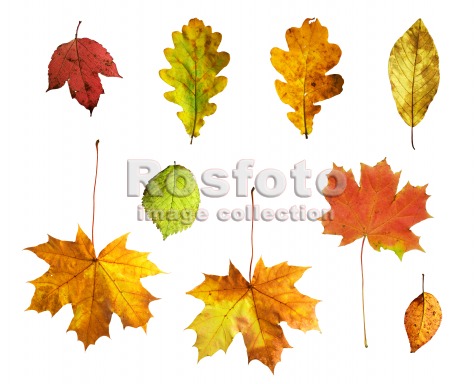 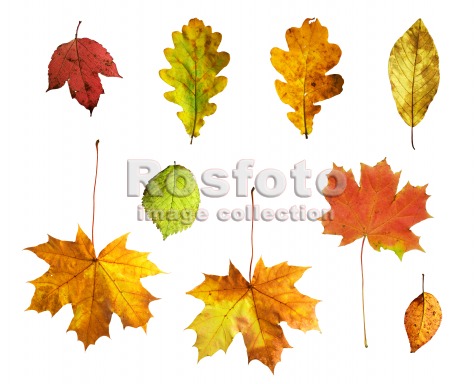 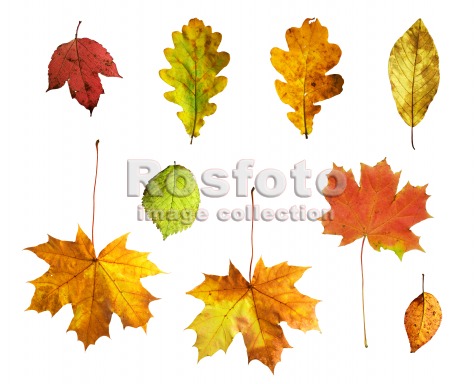 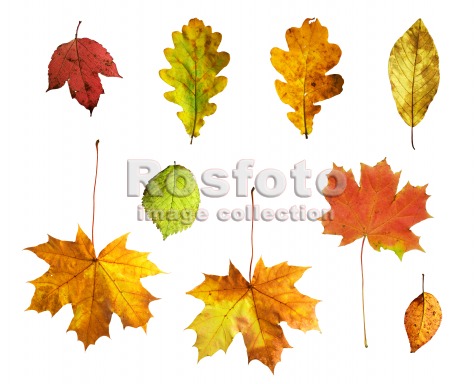 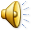 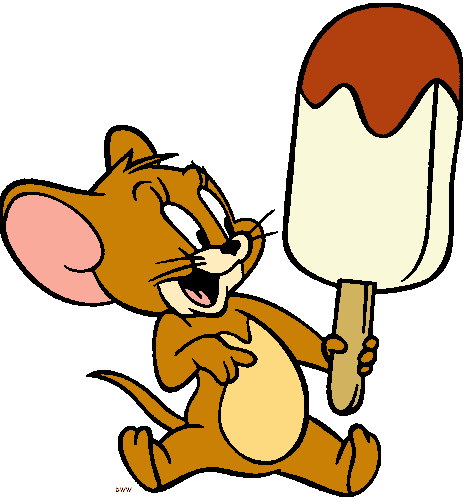 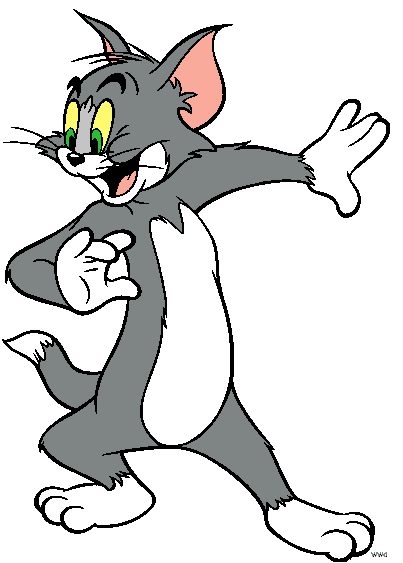 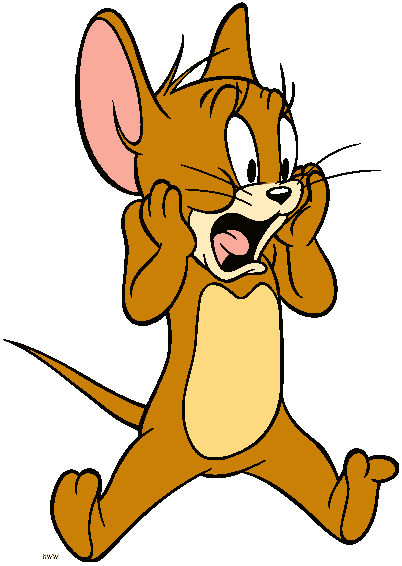 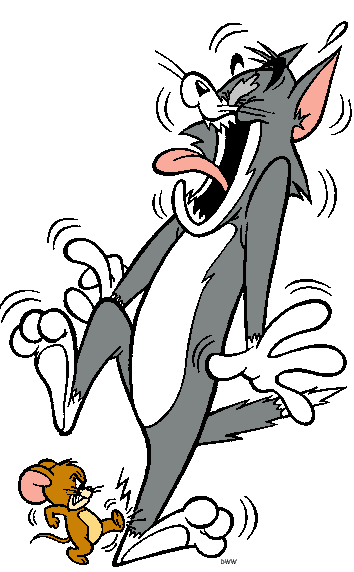 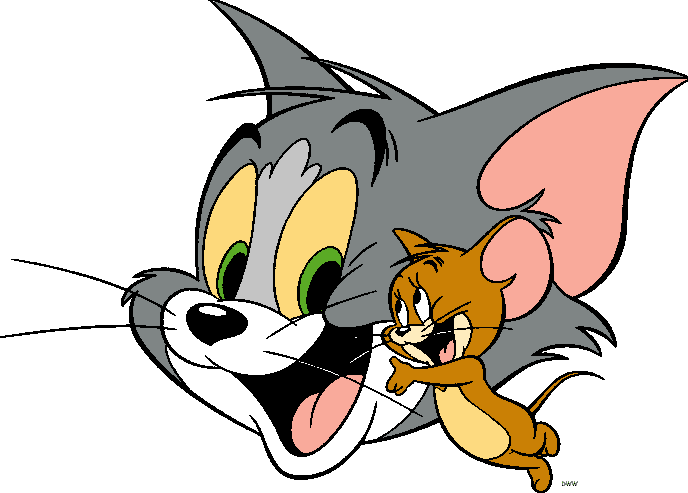 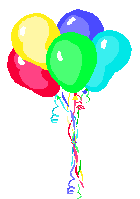 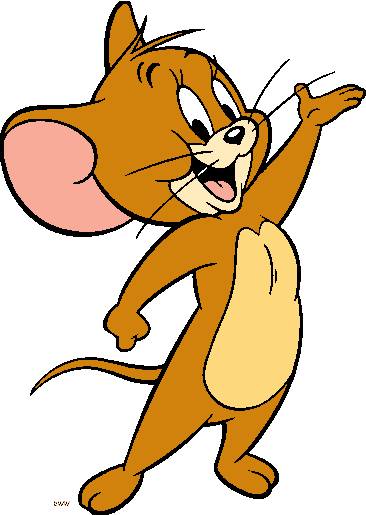 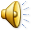 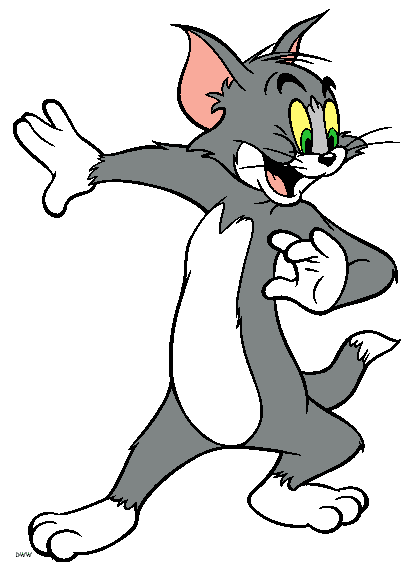 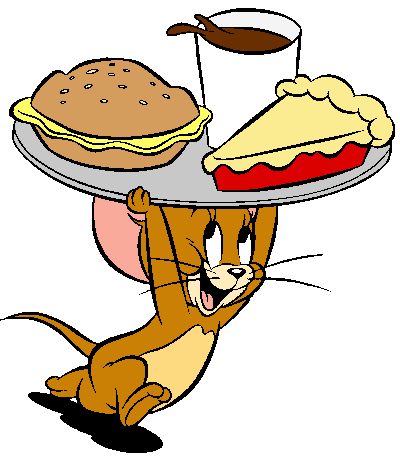 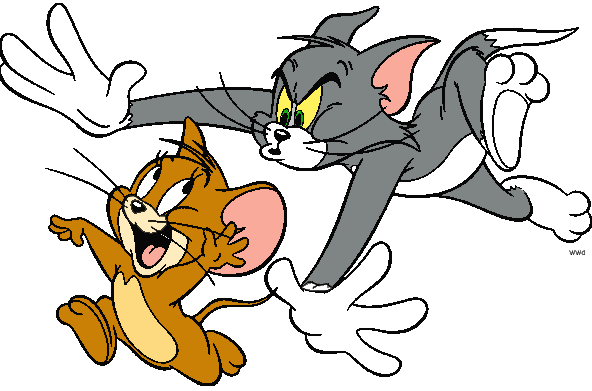 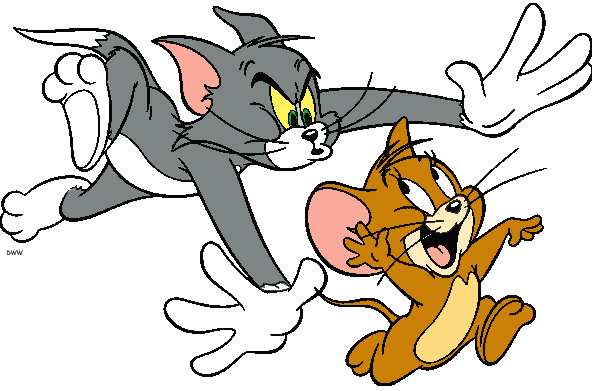 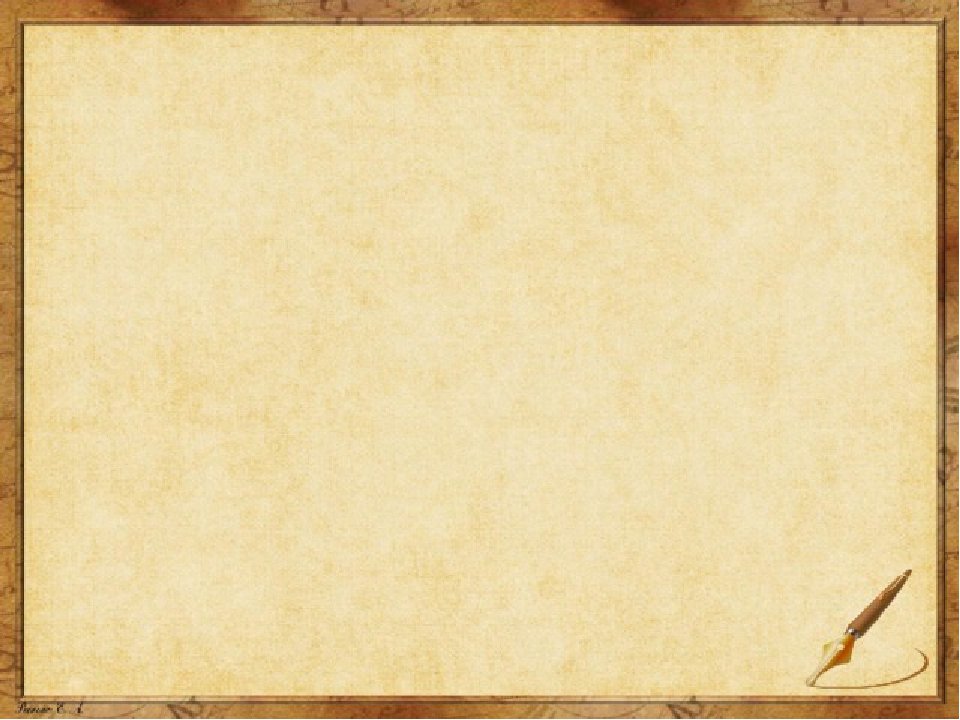 А) Выпишите приставки после, которых нужно писать ъ.
Под, на, об, над, про, ото, вы, раз, с, в, за, от, о, до, пре
об
над
под
с
раз
в
от
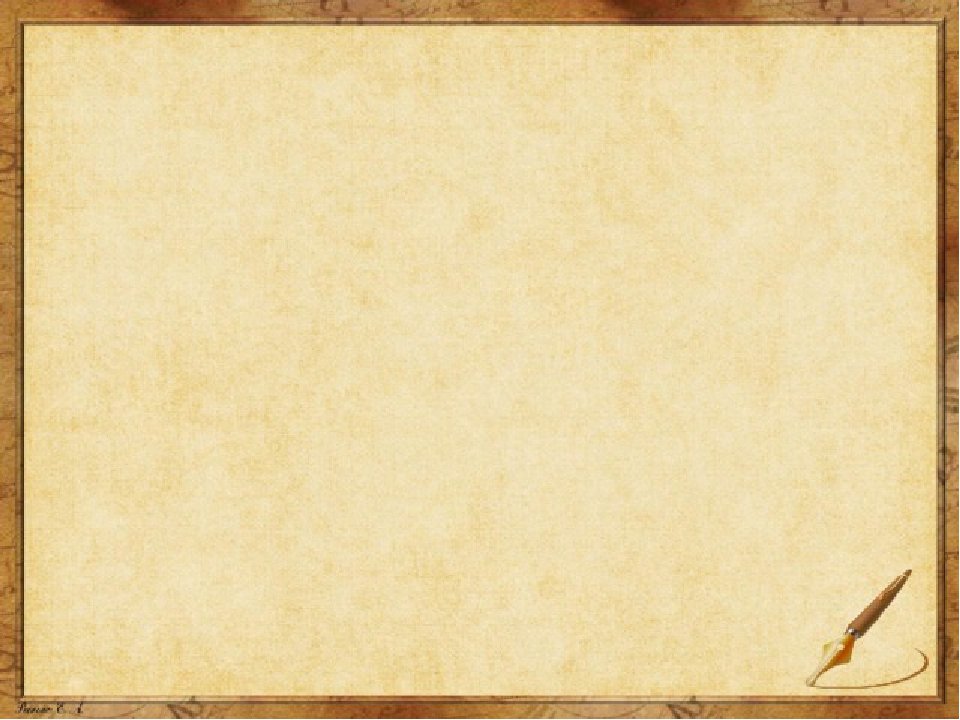 Б) Прочитайте, вставьте пропущенные буквы, составьте словосочетания.
          С.   едобный            кран
       Об . яснил                гриб
       Под    ёмный          задачу
ъ
ъ
ъ
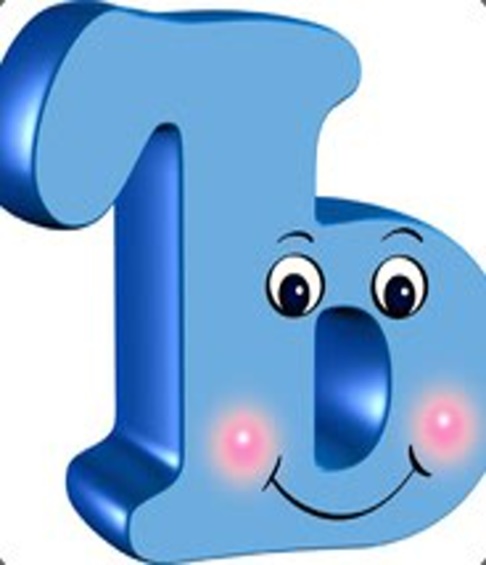 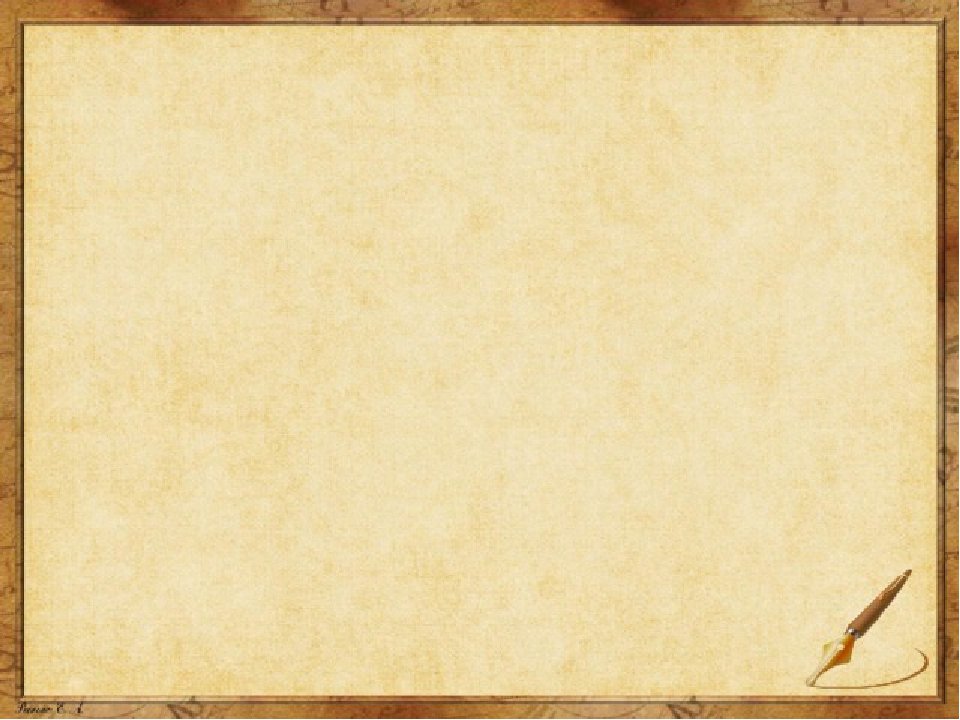 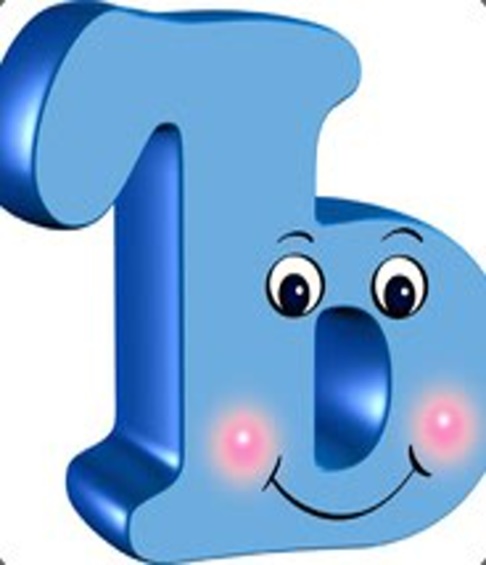 Домашнее задание
стр. 55 упр.66
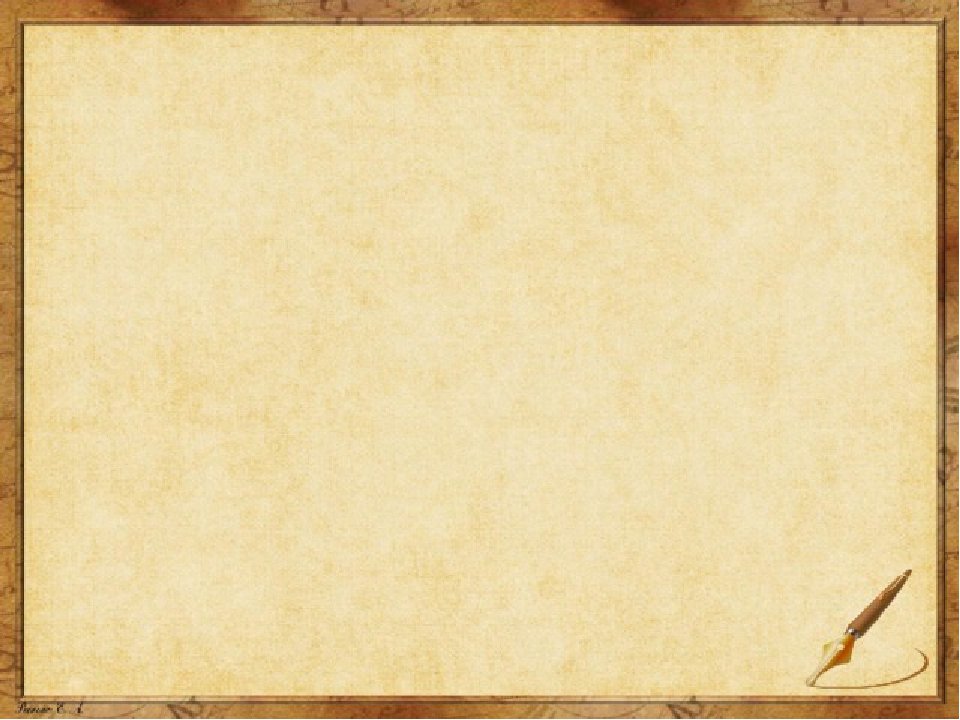 рефлексия
Я доволен собой, у меня всё получилось.
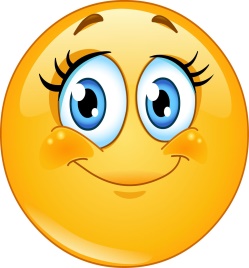 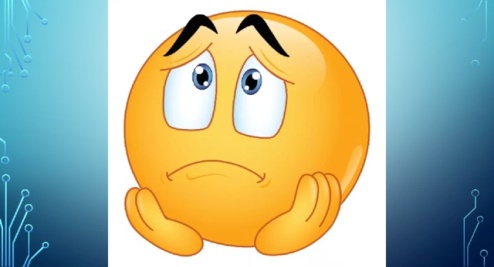 Многое непонятно
У меня не всё получилось, но я постараюсь.
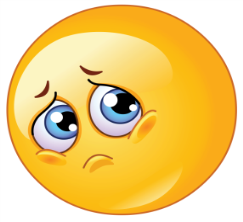